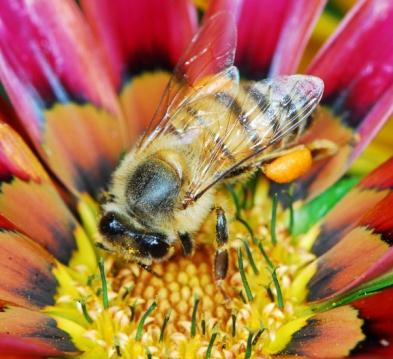 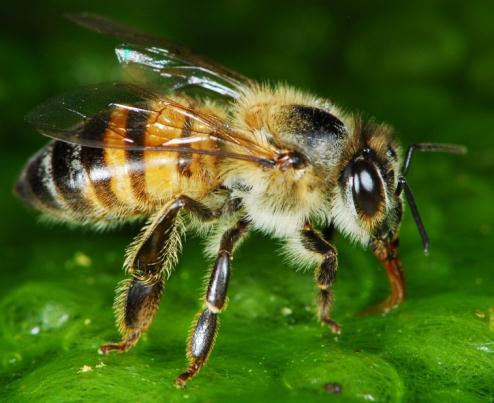 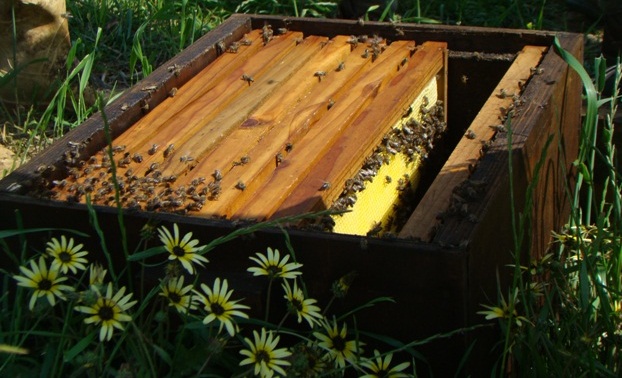 Importance of honeybees & their relationship to our food(draft slides for educators to edit as needed)
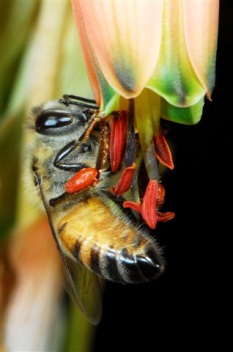 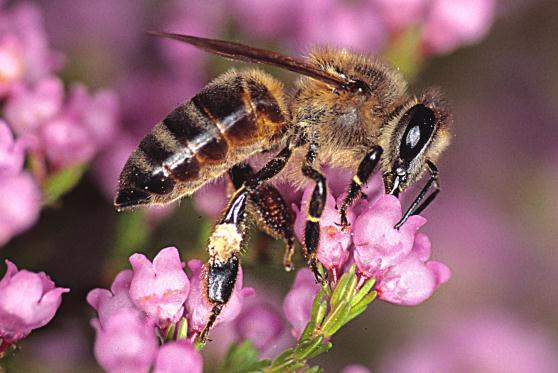 Materials produced for the Global Pollination Project & Honeybee Forage Project South Africa, implemented by the South African National Biodiversity Institute.
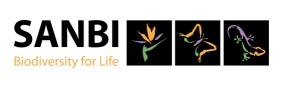 ECOLOGICAL VALUE OF POLLINATION
Valuable in their own right
Part of ecology

HUMAN VALUE OF POLLINATION
Crops for human food + animal fodder
Fibres, wood and other materials
Plant breeding & flowers
Medicines
Aesthetic value
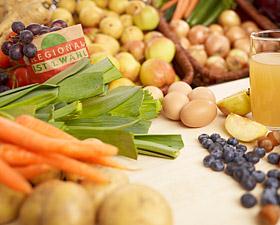 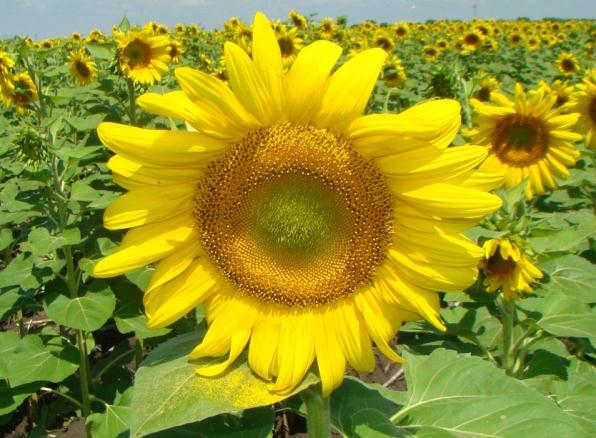 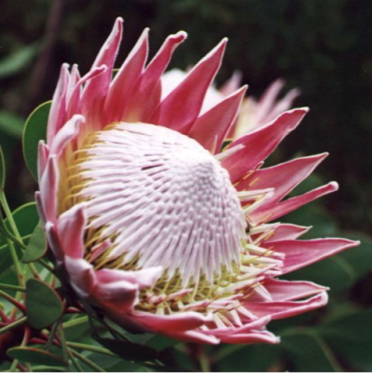 Pollinators and our food
Insect pollination is essential for 35% of global food production.  “You can thank an insect pollinator for 1 out of every 3 bites of food you eat!”
 
Insects pollinate the flowers of the fruit and vegetable plants we rely on for a healthy and balanced diet… (apples, melons, pumpkin, avo’s, etc)
…while most of the staple food plants can self-pollinate or are wind-pollinated (like maize and wheat), or reproduce vegetatively (like potatoes). 

A world without insect pollinators would mean a world of far fewer food choices, more expensive food, and vastly different agriculture.
Honeybees
Many commercial pollinator-dependent crops are reliant on the honeybee as their pollinator.
For most South African crops, honeybees are the most economically valuable pollinators because they are:
Very effective pollinators.
Indigenous (i.e. they are naturally found here).
They can be managed in the huge numbers needed to supply the pollination service to our large-scale commercial crops.  
Beekeepers supply the pollination service to growers/farmers, as well as harvest the honey from the bees to bottle and sell.
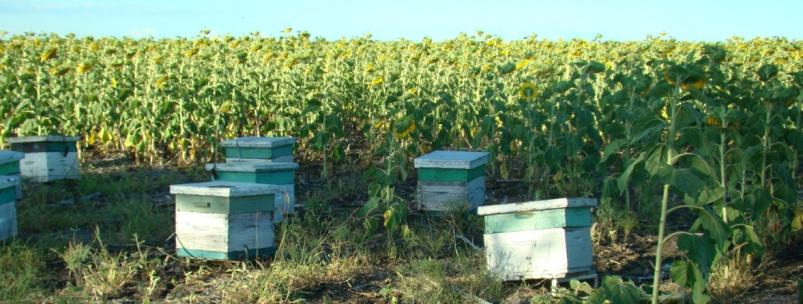 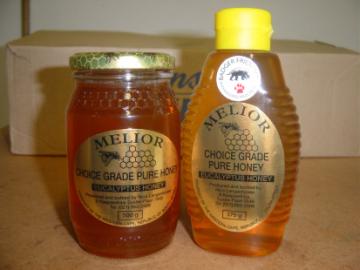 Honeybees in South Africa
Two sub-species: Apis mellifera capensis and A.m. scutellata.
Both good pollinators, especially if handled correctly.
Wild & managed populations are the same, as they are indigenous honeybees; and because beekeepers trap swarms and sometimes managed bees swarm off into the wild.
Eucalyptus flowers probably responsible for >60% of honey production in South Africa.
Some beekeepers migrate 2 500km/yr                                                                        following honey flows. 
87% of colonies in W. Cape used for                                                                        commercial pollination (~60k hives).
‘New’ threats: Varroa mite, AFB,                                                      pesticides, forage limits, theft…
SA honeybees populations may not be                                                        as healthy as we believe.
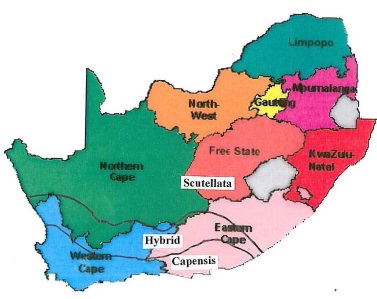 What’s for dinner?  Examples of parts of the plant we eat:
Flowers: broccoli, cauliflower.
Fruit: apple, peach, tomato, cucumber, pumpkin, avocado, watermelon, bean.
Stems: sugar!, asparagus, celery, potatoes (modified stem).
Leaves: lettuce, cabbage, tea, Brussels sprouts.
Roots: carrot, sweet potato, radish.
Seeds: nuts, maize/corn, peas, rice.
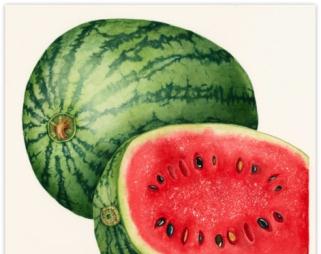 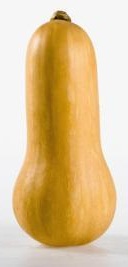 Know your veg pollination!
Pollination requirements of vegetables can be discussed according to what part of the plant is eaten: 
If the ‘vegetable’ is a ‘fruit’ then pollination is required both for the production of the vegetable AND for seed production; e.g. tomatoes, peppers, eggplant, peas, beans, pumpkins, marrows, butternut, cucumbers, etc.

If the ‘vegetable’ is in the form of leaves or shoots (e.g. lettuce, cabbage, kohlrabi, broccoli, Brussels sprouts, spinach, Swiss Chard, leeks, onions, etc.) or is a ‘storage root’ (e.g. carrots, beetroot, turnip, parsnip, etc.) then pollination is not required or desired for the production of the vegetable, but ONLY for seed production.

If the ‘vegetable’ is a ‘storage stem’ then pollination                                            is not required for EITHER the production of the                            vegetable or seed because seed is not required for propagation; e.g. potatoes, Jerusalem artichokes.
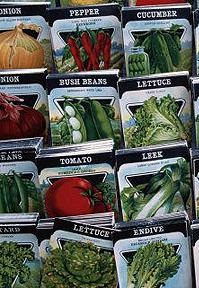 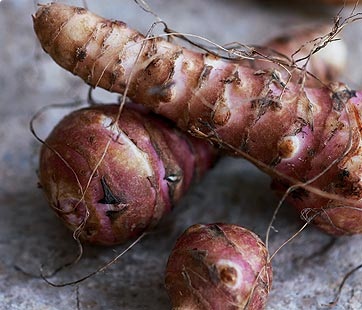